Working with the menopause
The M word
Three out of four women experience symptoms, one in four could experience serious symptoms.
Around one in a 100 women experience menopause before age 40.
In the UK, the average age for a woman to go through menopause is 51.
There are 3.5 million women over 50 in the workplace.
There are just under one million women working in the NHS (960,000)
[Speaker Notes: Can make these questions. The menopause is a natural part of ageing that usually occurs between 45 and 55 years of age as a woman’s estrogen levels decline. 
Studies have shown that menopause symptoms can have a significant impact on attendance and performance in the workplace.  With our population now living longer, working longer, and with so many women working in the NHS, it's vital that staff are supported to stay well and thrive in the workplace.Menopause is not just a female issue, it's an organisational issue.  All managers need to know about it and how they can support their staff.  Awareness on this topic is fundamental and reducing the stigma attached to it is vital so that more people will talk openly about it.]
Body mapping
The symptoms of the menopause can cause significant and embarrassing problems for the woman, leaving them less confident and at odds with their professional experience.

Body mapping can help us to understand the menopause but also stress and other mental health issues in the workplace. You could even do this exercise with members  - it can be a real eye-opener as they realise that they are not alone. We can use these maps to see how midwives and MSWs experience the  effects of the menopause  in the workplace.  By exploring common symptoms and problems we can start to look at how they can be addressed.
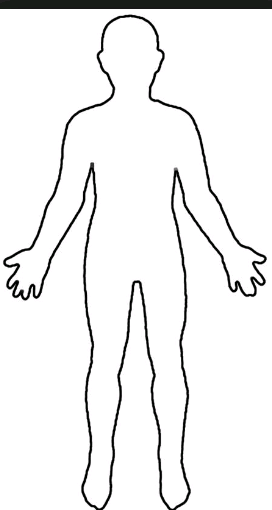 [Speaker Notes: Body mapping can help us to understand the menopause but also stress and other mental health issues in the workplace. You can also do this exercise with members it can be a real eye-opener as they realise that they are not alone.

Reps could start by mapping out the problems workers are having in the workplace related to the menopause using the technique of body mapping. It can be used to raise awareness about illness and injury which may be work-related or can affect an individual’s ability to work. Workers can use a diagram to indicate health problems (with coloured pens or stickers) and think about causes and solutions in the workplace. This information can then be used by reps to look at the causes of workplace hazards using hazards mapping. This is a good way of involving members. 

What is body mapping?
Many health and safety activists use body and workplace maps to see how workers are injured or experience ill health in the workplace. Maps can show the different experiences of workers by age, seniority, role or gender. Body maps can show the patterns of symptoms and the long-term effects of hazards: workplace maps give an overview that individuals do not have. You can use the two types of maps together to see the workplace in a new light. The first step in a health or safety campaign is to find common problems – then the detective work to find the hazards behind the symptoms begins.

Decide what your questions are. Are you looking for aches and pains? All the symptoms workers have now? Long-term effects, such as cancer, chronic pain or stress? Do you want to see the effects by gender, age, job or seniorit]
Body mapping activity
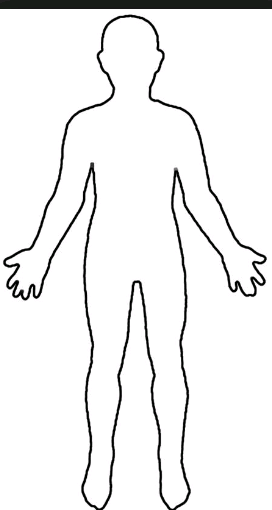 Activity 

Using the post it notes provided mark on the body on your flip chart paper the symptoms members may experience
use one colour for  
aches and pains, 
another for  where you feel stress, 
and another for any other symptoms that may be work-related
[Speaker Notes: Body mapping can help us to understand the menopause but also stress and other mental health issues in the workplace. You can also do this exercise with members it can be a real eye-opener as they realise that they are not alone.

Reps could start by mapping out the problems workers are having in the workplace related to the menopause using the technique of body mapping. It can be used to raise awareness about illness and injury which may be work-related or can affect an individual’s ability to work. Workers can use a diagram to indicate health problems (with coloured pens or stickers) and think about causes and solutions in the workplace. This information can then be used by reps to look at the causes of workplace hazards using hazards mapping. This is a good way of involving members. 

What is body mapping?
Many health and safety activists use body and workplace maps to see how workers are injured or experience ill health in the workplace. Maps can show the different experiences of workers by age, seniority, role or gender. Body maps can show the patterns of symptoms and the long-term effects of hazards: workplace maps give an overview that individuals do not have. You can use the two types of maps together to see the workplace in a new light. The first step in a health or safety campaign is to find common problems – then the detective work to find the hazards behind the symptoms begins.

Decide what your questions are. Are you looking for aches and pains? All the symptoms workers have now? Long-term effects, such as cancer, chronic pain or stress? Do you want to see the effects by gender, age, job or seniorit]
The M Word
The following stories have been collected from across the Civil Service, NHS England and NHS Improvement.
Each story is real but has been depersonalised to protect people’s personal information.

Colleagues want to share their stories to help line managers and team mates learn more about what it feels like to experience menopause while at work. Gaps in support are evident, but there are also positive experiences to learn from.

Each story is followed by some questions to prompt consideration and discussion. 

Information is also available on the Menopause Network page on the Hub where you can go for further advice and support
[Speaker Notes: Resource 1 handout]
Does your workplace have any of the following?
A menopause policy and/or guidance
Workplace adjustments
Line manager training
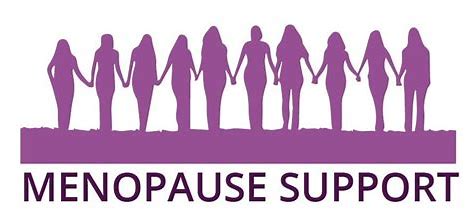 [Speaker Notes: Get into groups 

Discuss – What you can do in your workplace to support colleagues
- How management can support staff who are going through the menopause.]
Useful resources
https://www.nhsemployers.org/your-workforce/retain-and-improve/staff-experience/health-and-wellbeing/protecting-staff-and-preventing-ill-health/taking-a-targeted-approach/menopause-in-the-workplace

http://www.acas.org.uk/index.aspx?articleid=6752

https://henpicked.net/menopause
For further information
Website: www.rcm.org.uk
Telephone: 0300 303 0444
Email: info@rcm.org.uk

      www.facebook.com/midwivesRCM

          @MidwivesRCM
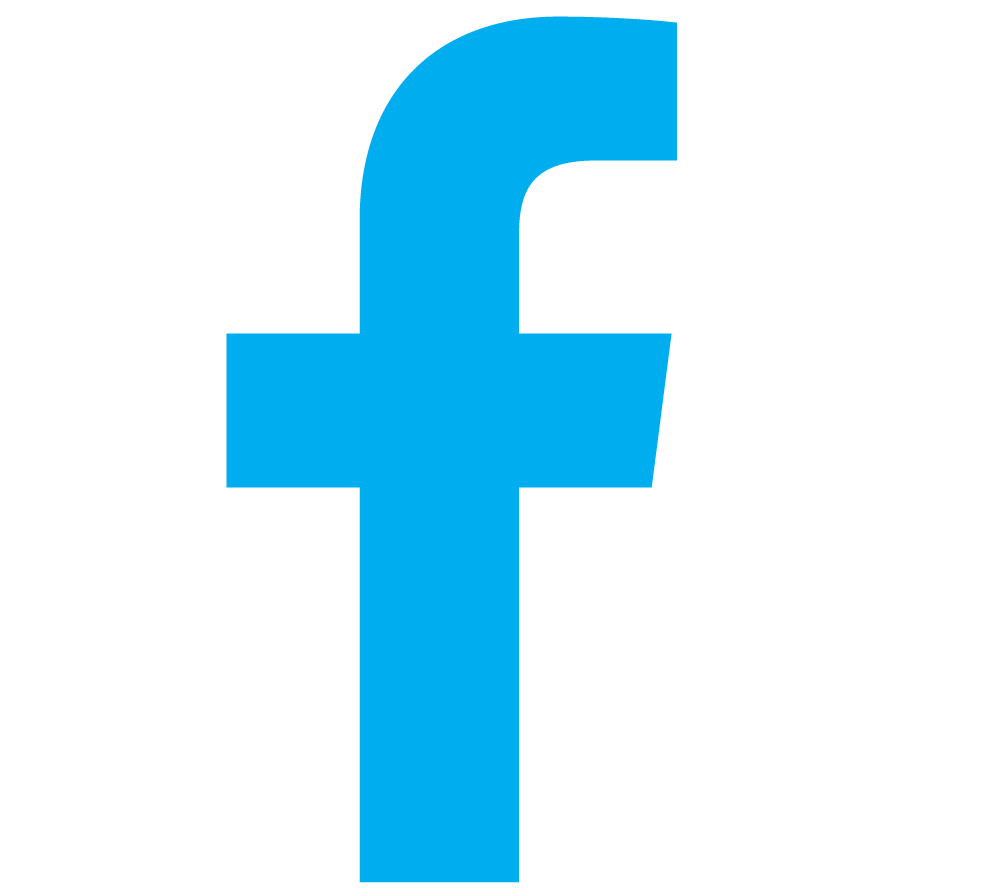 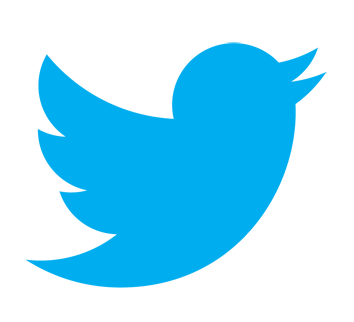